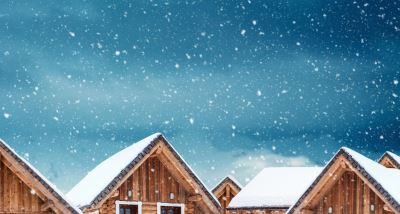 ADVENT A VÁNOCE
ZVYKY A TRADICE
ADVENTNÍ VĚNEC
Dopis ježíškovi
bARBORKY – 4. prosince
Svatý mikuláš – 6. prosince
Svatá lucie - 13.prosince
Lucie noci upije a dne nepřidá.
Štědrý den
24. prosince
Půst – zlaté prasátko
vánočka
Ořechové lodičky a krájení jablek
Házení střevíce
kapr
cukroví
Vánoční stromeček
betlém
ježíšek
Silvestr – 31. prosince
Nový rok – 1. ledna
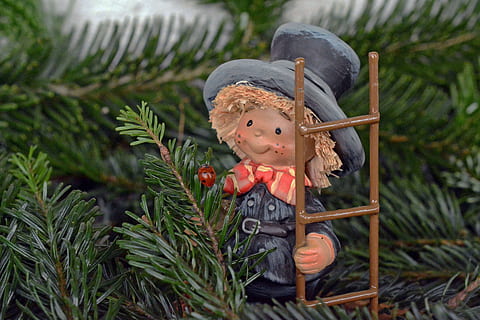 Tři králové – 6. ledna
Veselé vánoce a šťastný nový rok